LES FONTAINES DE CAPRANICA PRENESTINA
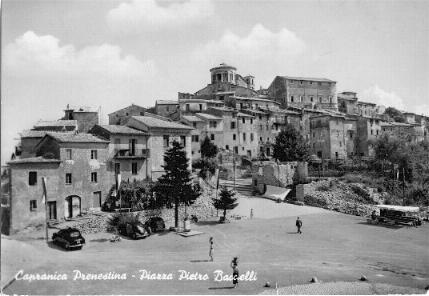 APRÈS
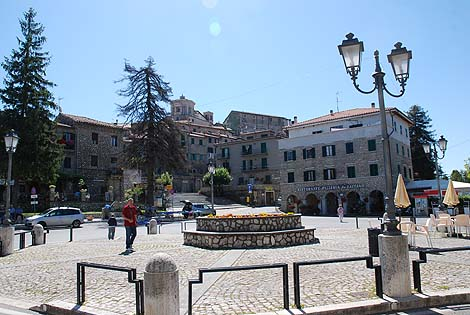 AVANT
FONTANA A VALLE !
VOICI LA FONTAINE EN BAS. AU DÉBUT, IL ÉTAIT UTILISÉ POUR LAVER LES VÊTEMENTS ET PRENDRE DE L'EAU POUR DES USAGES HYGIÉNIQUES
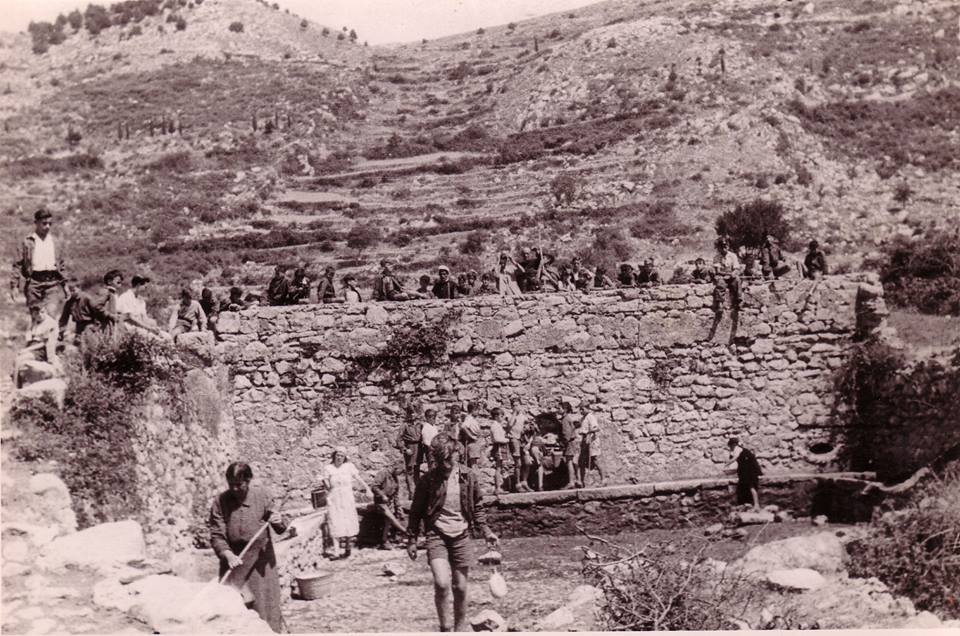 FONTANA DI SAN ROCCO!
LA FONTAINE DE SAN ROCCO ÉTAIT UTILISÉE POUR PRENDRE DE L'EAU À BOIRE. AUJOURD'HUI CETTE FONTAINE N'EXISTE PLUS CAR ELLE A ÉTÉ DÉTRUITE
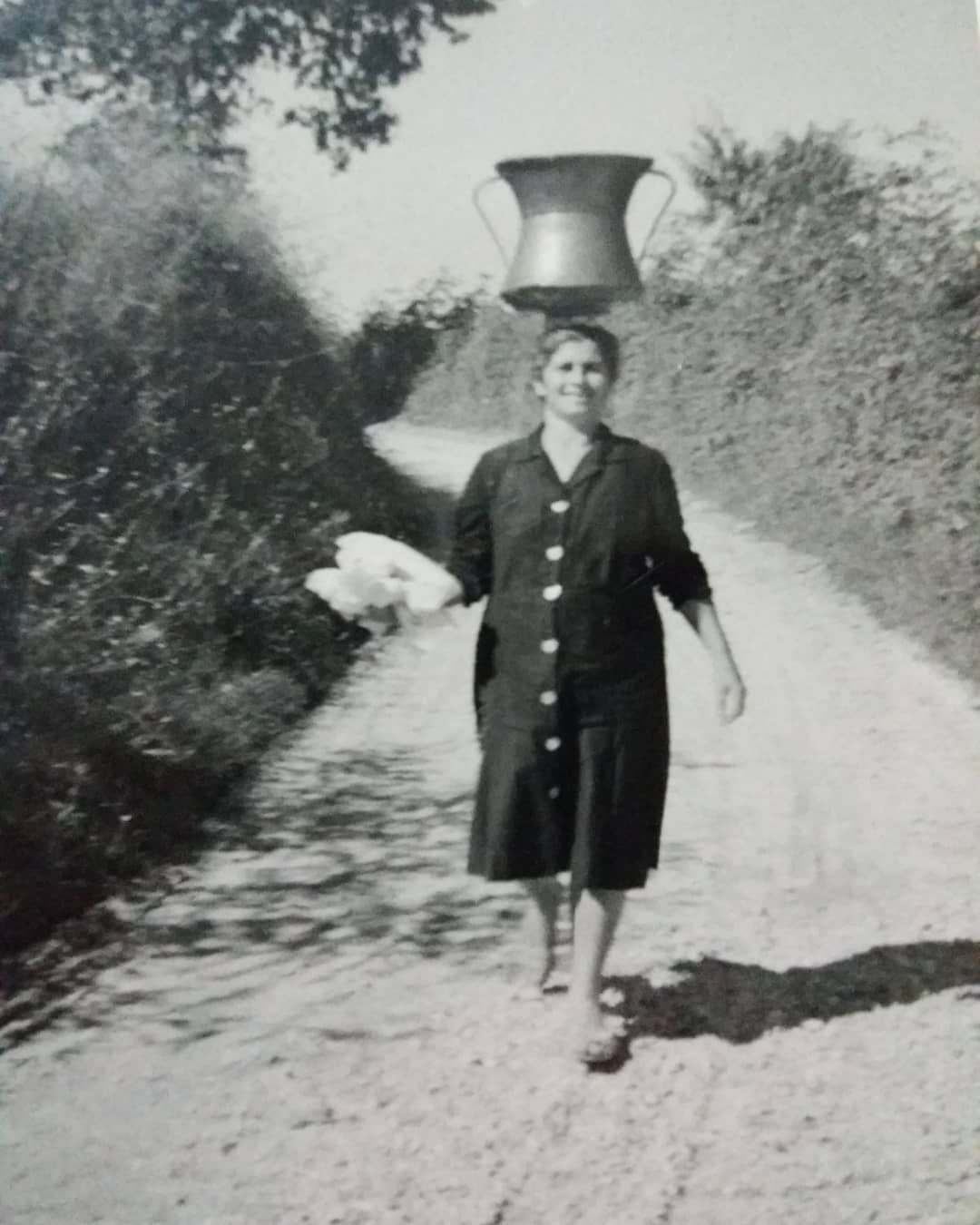 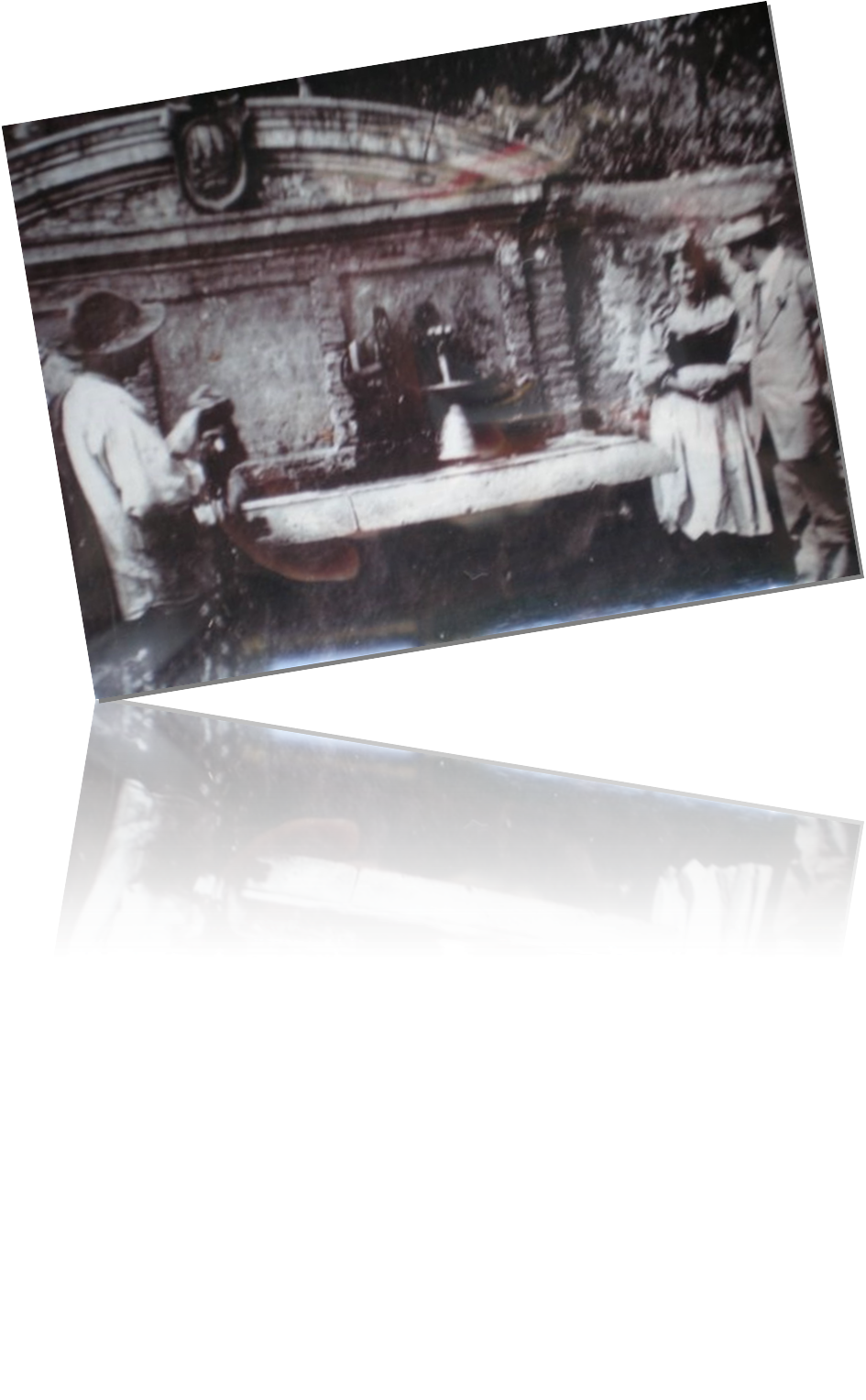